Bóg zna to, co jest ukrytei wie wszystko zanim się stanie
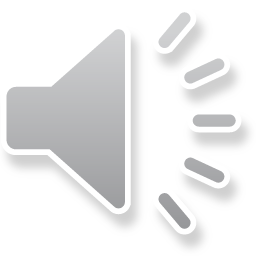 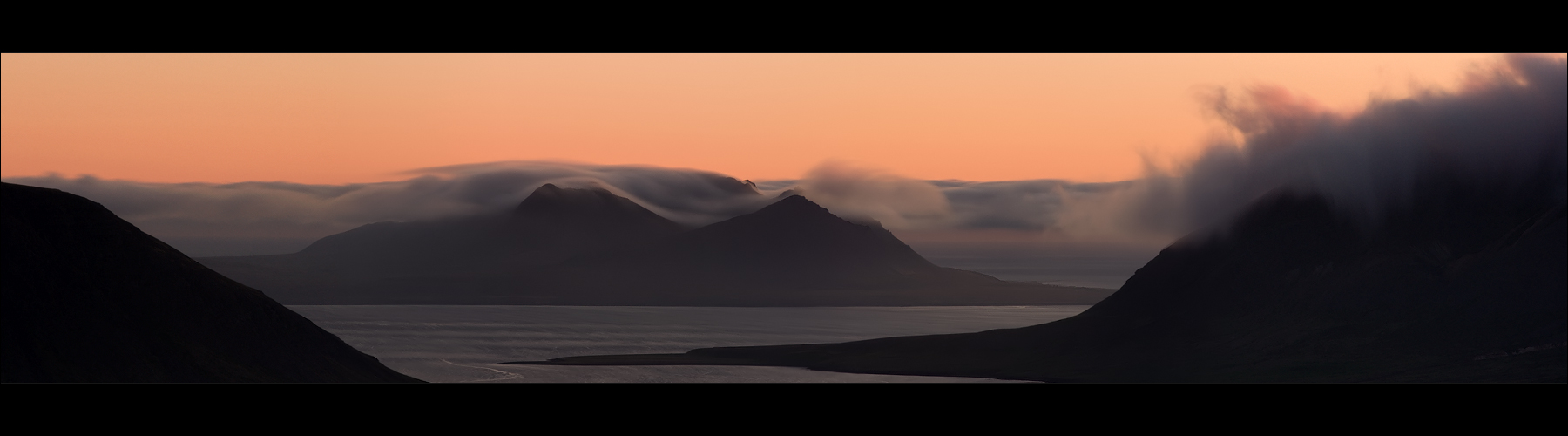 przyjdźcie do Mnie wszyscya Ja was pokrzepię                          (Mt 11,28)
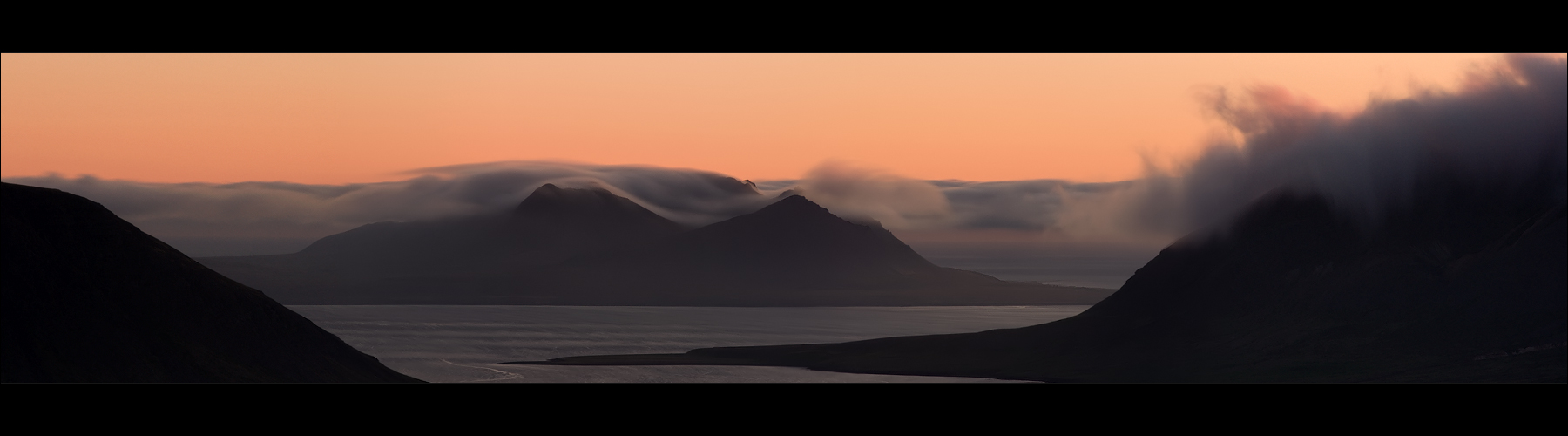 uczcie się ode Mniebo jestem łagodny i pokorny sercem                     (Mt 11,29)
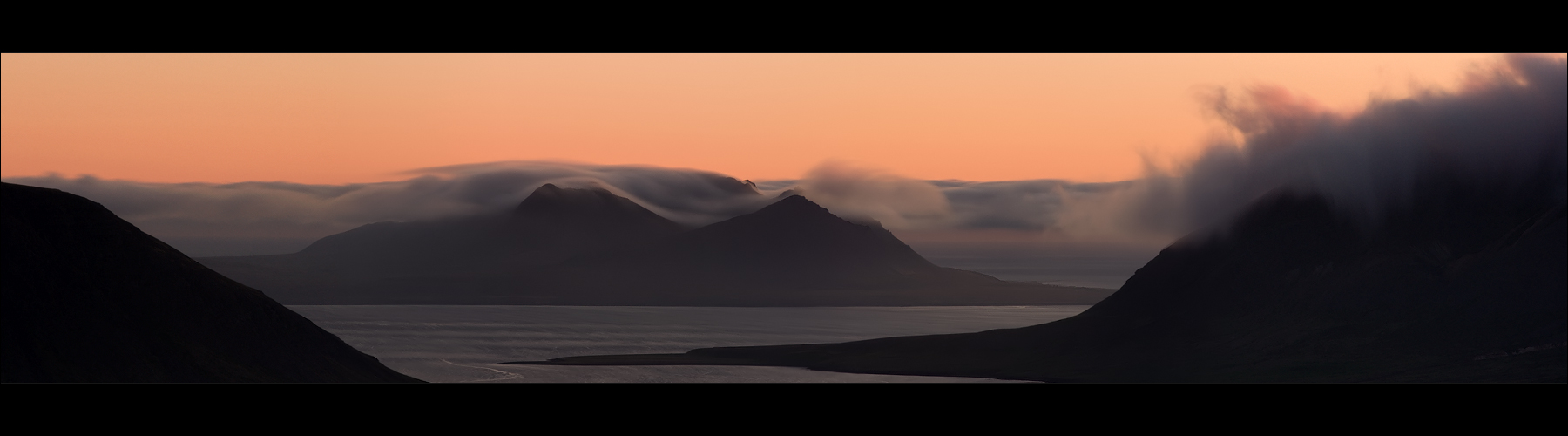 i dał mi Pan poznać, że cała tajemnica ode mnie zależyod mojego dobrowolnego zgodzenia się na tę ofiarę z całą świadomością umysłu
(Dzienniczek s. Faustyny nr 136)
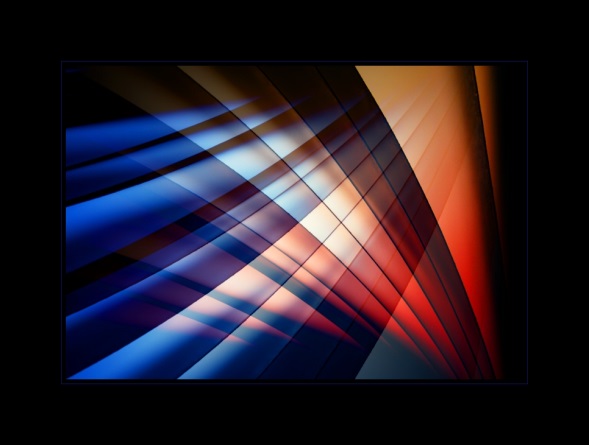 kiedy zgodziłam się wolą i sercem na tę ofiaręobecność Boga przeniknęła mnie na wskroś
(Dzienniczek s. Faustyny nr 137)
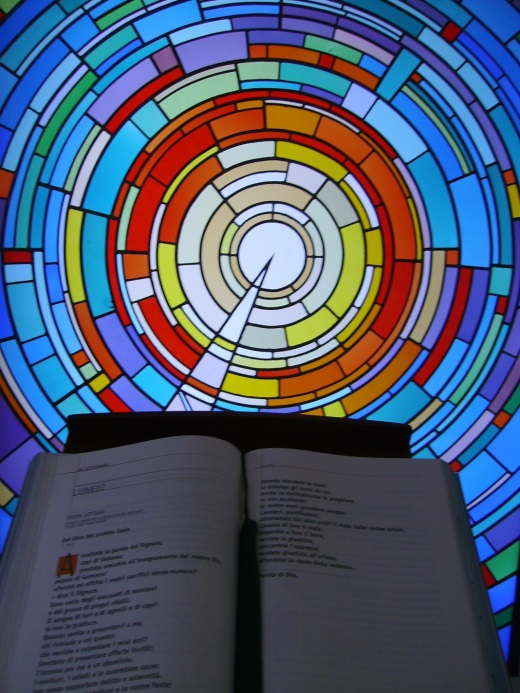 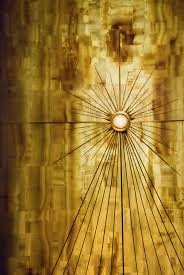 najwięcej światła otrzymałam na adoracjach
(Dzienniczek s. Faustyny nr 147)
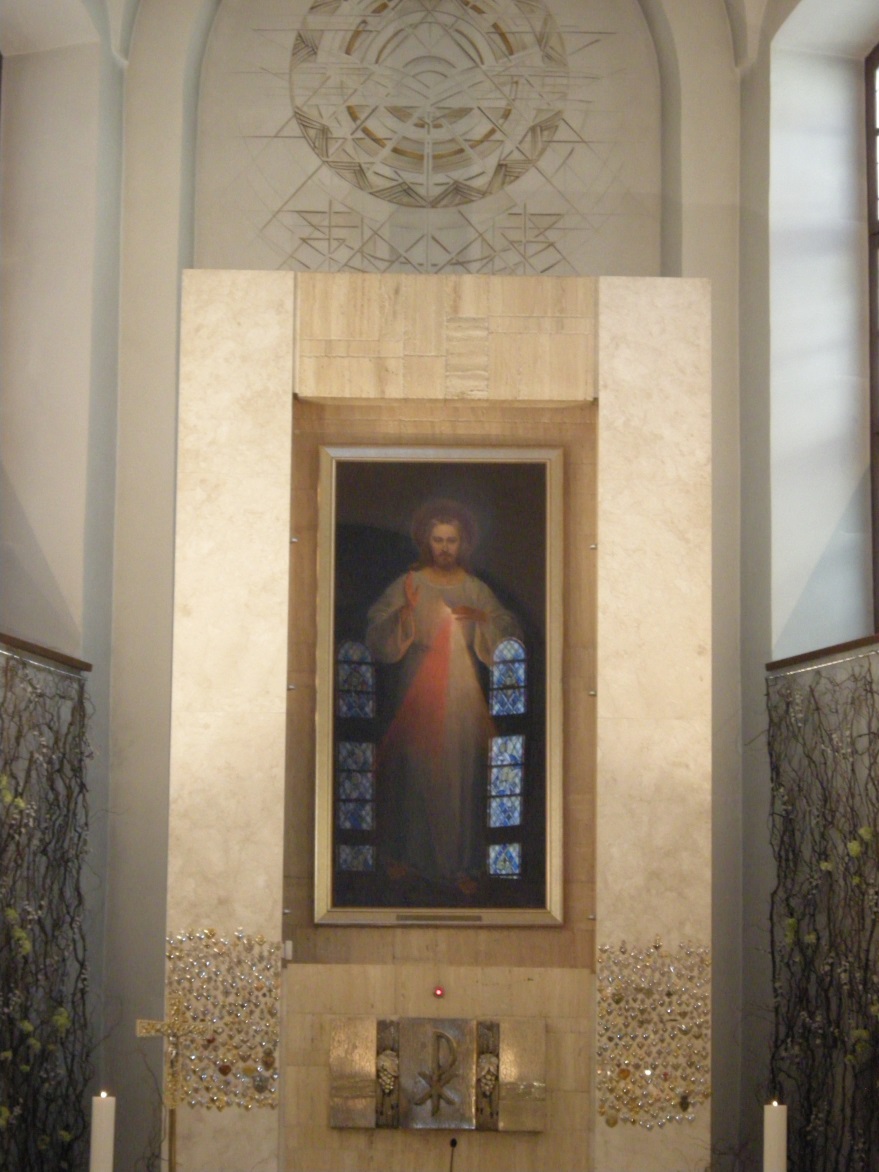 Miłosierny Bożektóry mi jeszcze żyć pozwalaszdaj mi mocabym mogła żyć              życiem nowym             życiem ducha…
(Dzienniczek s. Faustyny nr 1344)
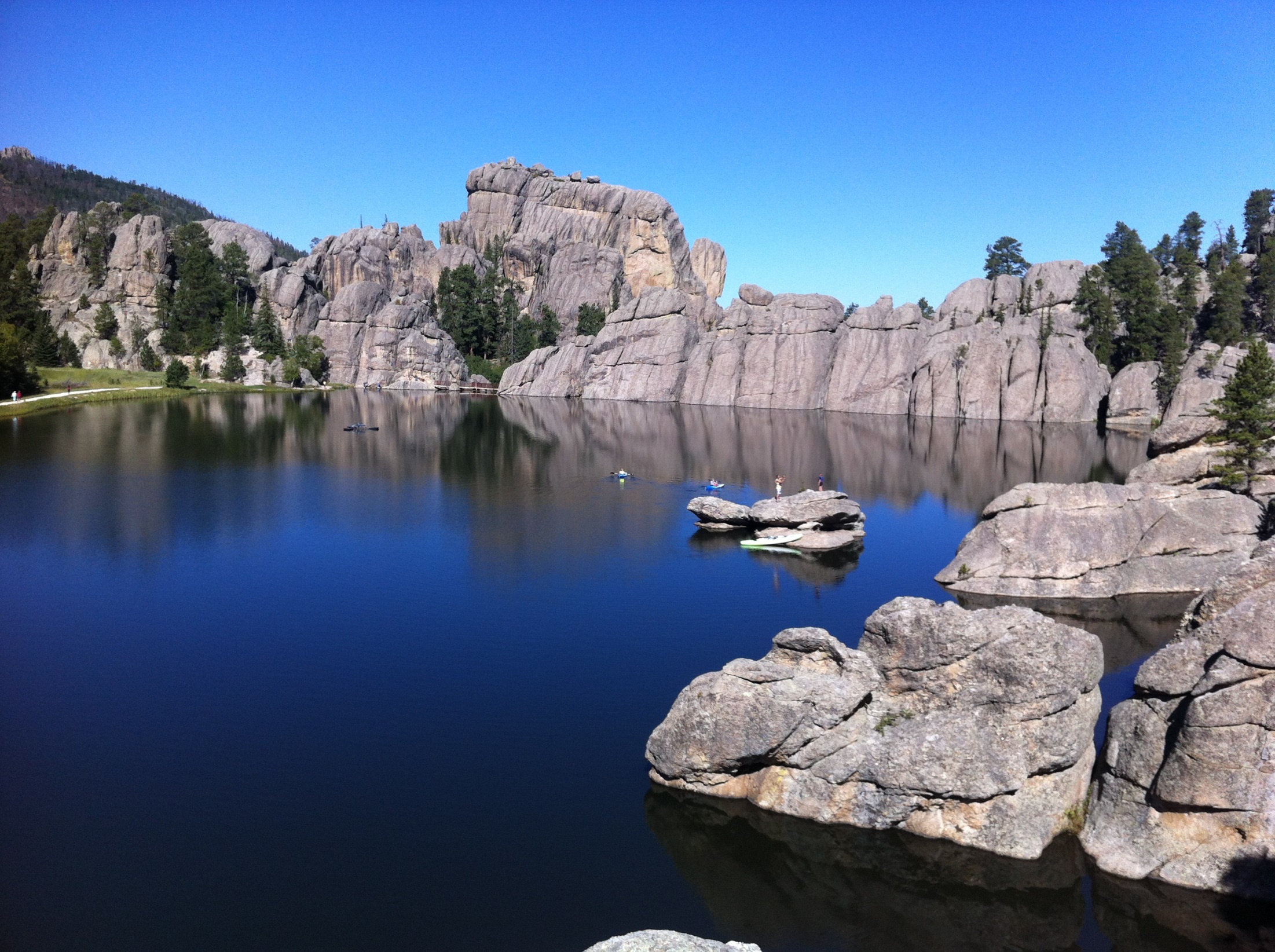 o Miłości wiekuistaktóra we mnie rozpalasz życie nowe życie miłości i miłosierdziawspieraj mnie swą łaskąabym…
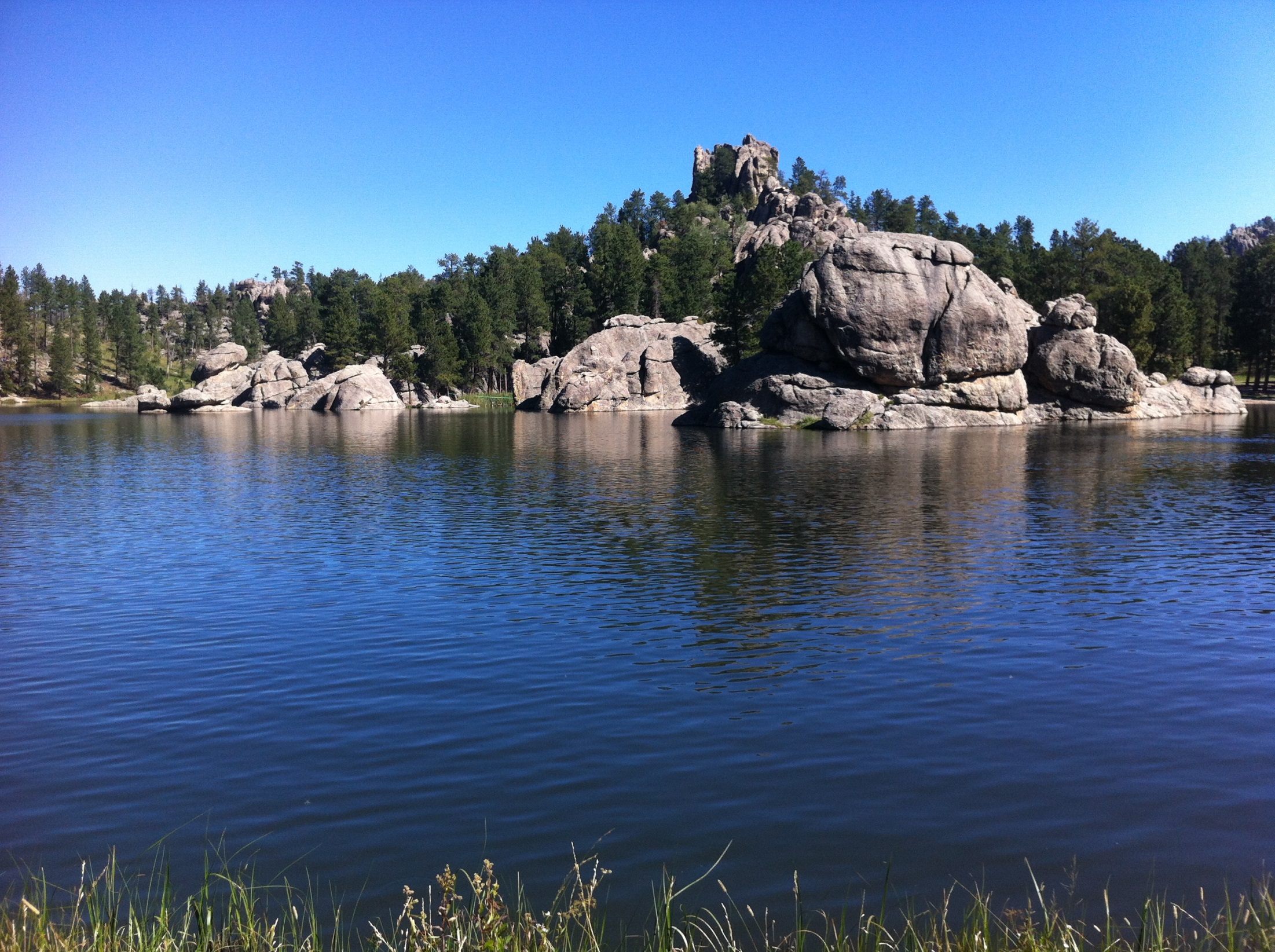 …godnie odpowiedziała wezwaniu Twemu by się dopełniło w duszach przeze mnie tocoś sam zamierzył                     (por. Dzienniczek s. Faustyny nr 1365)
i nic już nie jest takiejak przedtem
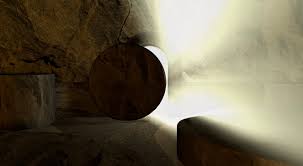 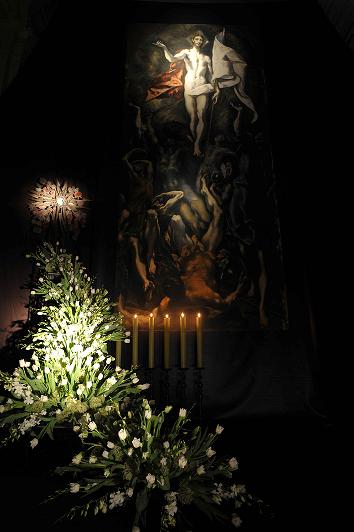 niech wiara w Zmartwychwstanie i w moc Bożego Miłosierdzia będzie nam bramą do nieba
dzięki łasce Bożej możemy po raz kolejnyprzeżywać w naszym życiu Tajemnicę Zmartwychwstania           uczestnictwo w LITURGII           niech umocni w nas wiarę            niech umocni w nas pragnienie:                 bycia blisko Jezusa,                 życia w Nim,                 pragnienie zbawienia!
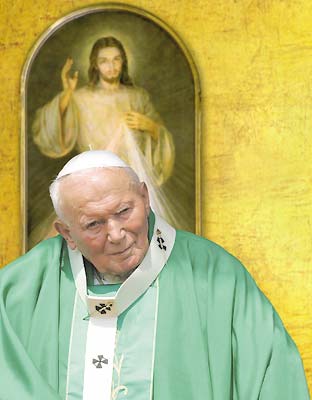 jak Maria Magdalena jak Jan Paweł IIstańmy przed Zmartwychwstałymspieszmy do pozostałych by głosić im radość wielkanocnego porankaBĄDŹMYŚWIADKAMI MIŁOSIERDZIA
Szymonie, synu Jana,czy miłujesz Mnie więcej aniżeli ci?                         Panie, Ty wiesz, że Cię kocham. Szymonie, synu Jana, czy miłujesz Mnie?                        Panie, Ty wiesz, że Cię kocham. Szymonie, synu Jana, czy kochasz Mnie?                         Panie, Ty wszystko wiesz,                         Ty wiesz, że Cię kocham. Rzekł do niego Jezus:                         Paś owce moje.                                                             (por. J 21,15-19)
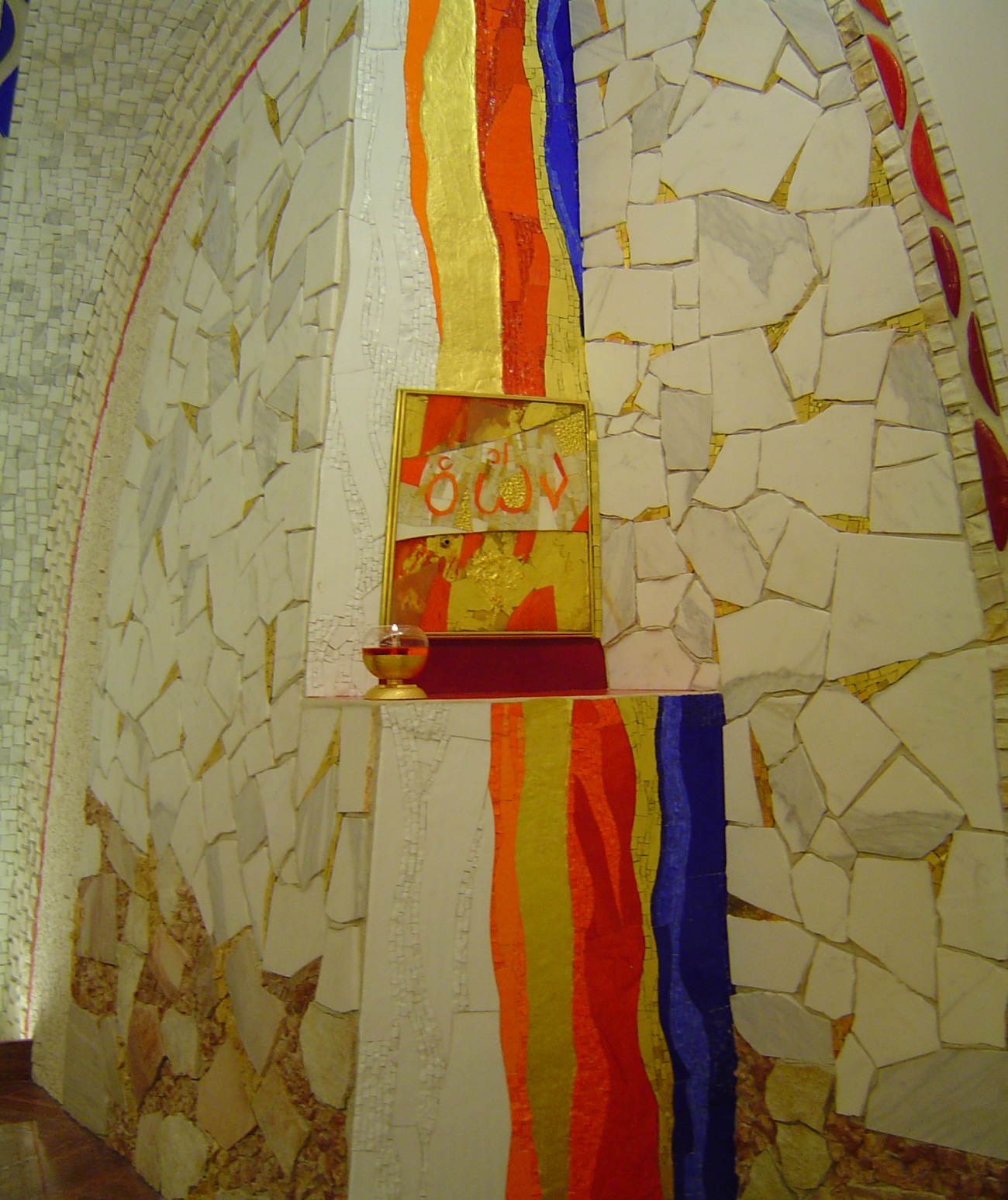 Alleluja!Jezus żyje!